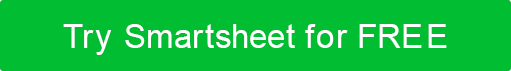 STRATEGIC MERGER 
& ACQUISITION PRESENTATION
YOUR
LOGO
STRATEGIC M&A PRESENTATION
DUE DILIGENCE
PRE-CLOSE PLANNING
M&A
STRATEGY
TARGET SCREENING
POST-CLOSE IMPLEMENTATION
M&A STRATEGY OVERVIEW
M&A
STRATEGY
Corporate M&A Strategy
Buy and Build
Acquisition
Classic M&A
M&A Organization
Processes and Tools
M&A STRATEGY
TARGET SCREENING
Define Inorganic Actions
Scan Market (ongoing)
Identify Target Company
TARGET SCREENING
DUE DILIGENCE
Target Due Diligence
Valuation
Synergy Assessment
Risk Identification and Mitigation
Program Structuring
DUE DILIGENCE
PRE-CLOSE PLANNING
Day One Planning
Integration Master Plan
Leadership and Organization
Communication Plan
Cultural Assessment
PRE-CLOSE PLANNING
FIRST 90 DAYS
Functional Integration
Risk Management
Organization Integration
Cultural Integration
Benefits Tracking
91 DAYS to 2 YEARS
IT Functional Integration
End-State Operation Model
Portfolio Management
POST-CLOSE IMPLEMENTATION
POST-CLOSE IMPLEMENTATION
DISTRIBUTION 
SKILLS
KNOW-HOW
Technology
Application
Experience
Customer
Knowledge
INFRASTRUCTURE
Facilities
Distribution Chains
Supply Chains
Systems
OPERATION
 SKILLS
NETWORK COVERAGE
TECHNICAL
 SKILLS
CASH
CAPABILITIES AND POSITION ASSET ANALYSIS
MARKET 
SHARE
MARKET 
KNOW-HOW
COMPANY CREDIBILITY
CUSTOMER SERVICE
PROCESSES
Technology
Delivery
Management / Control
MARKET PRESENCE
Market Share
Product Portfolio
Franchise
PUBLIC ACCEPTANCE
SALES & MARKETING
RESEARCH & DEVELOPMENT
ACQUISITION STRATEGY FRAMEWORK
SUMMARY
STRATEGIC M&A | SUMMARY